Centrum oceňování majetku
Specializační studiumOceňování obchodních závodů (podniků)Metody oceňování podniku 13/14
doc. JUDr. Ing. Bohumil Poláček, Ph.D., MBA, LLM
vedoucí Centra oceňování majetku

+420 485 352 360
bohumil.polacek@tul.cz
www.com.tul.cz
Metody oceňování podniku 13/14
Obsah
Oceňování podniků pomocí opcí
Hlavní rysy reálných opcí
Typy reálných opcí
Výhody reálných opcí
Problémy při oceňování reálných opcí
3
Centrum oceňování majetku
Metody oceňování podniku 13/14
Oceňování reálných opcí
Oceňování podniků pomocí opcí, známé také jako oceňování reálných opcí (Real Options Valuation, ROV), je metoda, která používá koncepty finančních opcí k hodnocení hodnoty flexibilních a nejistých investičních projektů. Tento přístup je zvláště užitečný při oceňování podniků a projektů, kde existuje možnost přizpůsobit se změnám na trhu nebo v technologii.
Reálné opce jsou analogií k finančním opcím, ale místo finančních aktiv se vztahují na reálná aktiva a projekty. Představují právo, ale ne povinnost, provést určité obchodní rozhodnutí, jako je investování, odložení, rozšíření nebo opuštění projektu.
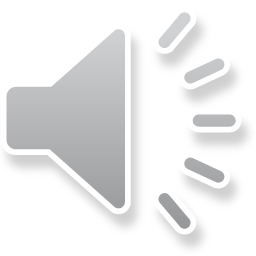 4
[Speaker Notes: Oceňování podniků pomocí opcí, známé také jako oceňování reálných opcí (Real Options Valuation, ROV), je sofistikovaná metoda, která čerpá z konceptů finančních opcí k hodnocení hodnoty flexibilních a nejistých investičních projektů. Tento přístup se stal významným nástrojem pro manažery a investory při rozhodování o alokaci zdrojů v prostředí s vysokou nejistotou. Základem této metody je myšlenka, že podniky a projekty mohou obsahovat skryté hodnoty, které nejsou zachyceny tradičními metodami oceňování, jako jsou například čistá současná hodnota (NPV) nebo vnitřní míra výnosnosti (IRR).Reálné opce jsou analogií k finančním opcím, ale na rozdíl od nich se vztahují na reálná aktiva a projekty. Finanční opce dávají držiteli právo, ale ne povinnost, koupit nebo prodat finanční aktivum za předem stanovenou cenu v určitém časovém období. Podobně reálné opce představují právo, ale ne povinnost, provést určité obchodní rozhodnutí, jako je investování, odložení, rozšíření nebo opuštění projektu.Představme si například společnost, která zvažuje investici do nové technologie. Tradiční metody oceňování by se zaměřily na předpokládané peněžní toky a jejich diskontování na současnou hodnotu. Nicméně tato analýza by mohla přehlédnout hodnotu flexibility, kterou tato investice nabízí. Společnost může mít možnost investici odložit, dokud nebudou známy další informace o trhu nebo technologii, což může výrazně ovlivnit její rozhodování. Tato možnost odložení investice je analogií k finanční opci na koupi, kde společnost má právo, ale ne povinnost, investovat v budoucnosti.Dalším příkladem může být situace, kdy podnik zvažuje rozšíření své výrobní kapacity. Tradiční metody by opět zhodnotily očekávané peněžní toky z tohoto rozšíření. Ale co kdyby existovala možnost, že se trh výrazně zvětší nebo zmenší? Reálná opce na rozšíření výrobní kapacity by umožnila podniku tuto expanzi provést pouze v případě, že tržní podmínky budou příznivé. Tímto způsobem může podnik minimalizovat riziko a maximalizovat potenciální zisky.Oceňování reálných opcí tedy zahrnuje nejen kvantifikaci současné hodnoty očekávaných peněžních toků, ale také zohledňuje hodnotu flexibility a možnosti přizpůsobit se změnám v budoucnosti. Tato flexibilita může být klíčová pro úspěch projektu nebo celého podniku, zvláště v dynamickém a nejistém prostředí.]
Metody oceňování podniku 13/14
Hlavní rysy reálných opcí
Flexibilita rozhodování: Oceňování pomocí reálných opcí uznává hodnotu flexibility a schopnosti přizpůsobit se změnám v budoucnosti. Firmy mohou využít reálné opce k tomu, aby zohlednily možnosti, které by mohly zvýšit hodnotu projektu tím, že se přizpůsobí nečekaným tržním podmínkám.
Nesourodost s tradičním DCF: Tradiční metoda diskontovaných peněžních toků (DCF) často ignoruje hodnotu flexibility a nejistoty. Naopak, oceňování pomocí reálných opcí poskytuje rámec pro zahrnutí těchto aspektů do analýzy hodnoty. Například, DCF může podhodnotit projekt s vysokým potenciálem růstu, pokud nezohlední možnost rozšíření nebo přizpůsobení projektu.
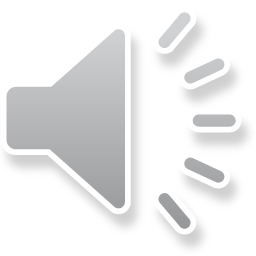 5
[Speaker Notes: Oceňování reálných opcí představuje moderní přístup k hodnocení investičních projektů, který zdůrazňuje význam flexibility a schopnosti přizpůsobit se měnícím se tržním podmínkám. Tento přístup je v kontrastu s tradiční metodou diskontovaných peněžních toků (DCF), která často opomíjí hodnotu flexibility a nejistoty, čímž může vést k podcenění projektů s vysokým růstovým potenciálem.Jedním z hlavních rysů oceňování reálných opcí je uznání hodnoty flexibility rozhodování. V dynamickém podnikatelském prostředí je schopnost rychle reagovat a přizpůsobit se novým podmínkám klíčová. Firmy, které dokážou využít reálné opce, mají možnost zohlednit různé scénáře a možnosti, které mohou zvýšit hodnotu jejich projektů. Například, pokud tržní podmínky naznačují potenciál pro expanzi, firma může tuto možnost zahrnout do své analýzy a tím zvýšit celkovou hodnotu projektu. Oceňování reálných opcí tedy poskytuje rámec, který umožňuje firmám lépe se připravit na nejistotu a využít příležitostí, které by tradiční metody mohly přehlédnout.Na rozdíl od tradiční metody DCF, která se zaměřuje na diskontování očekávaných peněžních toků na současnou hodnotu, oceňování reálných opcí zahrnuje různé scénáře a možnosti, jak se projekt může vyvíjet v čase. Tradiční metoda DCF často ignoruje skutečnost, že firmy mohou aktivně měnit své strategie na základě nových informací a tržních podmínek. To může vést k podcenění projektů, které mají vysoký potenciál růstu nebo které mohou být přizpůsobeny tak, aby lépe odpovídaly budoucím podmínkám. Například, projekt, který má možnost expanze, může mít v realitě mnohem vyšší hodnotu, než by naznačovaly tradiční metody, pokud by tato možnost nebyla zohledněna.Reálné opce poskytují firmám nástroj k modelování a oceňování této flexibility. Pomocí reálných opcí mohou firmy ocenit různé možnosti, jako je zahájení, odložení, rozšíření nebo ukončení projektu, na základě aktuálních tržních podmínek a nových informací. Tímto způsobem mohou firmy lépe řídit rizika a využívat příležitostí, které by jinak zůstaly nepovšimnuty. Oceňování reálných opcí tedy umožňuje firmám lépe porozumět hodnotě svých investic a přijímat informovanější rozhodnutí.]
Metody oceňování podniku 13/14
Typy reálných opcí
Opce na rozšíření (Expansion Option): Poskytuje firmě právo rozšířit svůj projekt nebo podnikání v budoucnu, pokud se podmínky ukážou jako příznivé. Například, firma může investovat do malé pilotní výrobní linky s možností jejího rozšíření na plnou kapacitu, pokud bude poptávka vyšší, než se očekávalo.
Opce na odložení (Deferral Option): Umožňuje firmě odložit investiční rozhodnutí až do doby, kdy bude mít více informací nebo bude méně nejistoty. Například, developerská společnost může mít právo koupit pozemek, ale rozhodne se počkat, až bude jasnější, jaký bude budoucí trh s nemovitostmi.
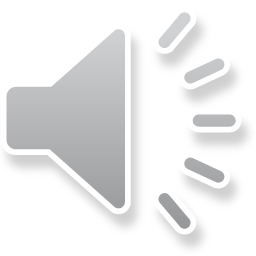 6
[Speaker Notes: Opce na rozšíření, známá také jako Expansion Option, poskytuje firmě právo rozšířit svůj projekt nebo podnikání v budoucnu, pokud se podmínky ukážou jako příznivé. Tato flexibilita je obzvláště důležitá v kontextu nejistých tržních podmínek. Například firma může nejprve investovat do malé pilotní výrobní linky. Pokud se ukáže, že je poptávka po produktu vyšší, než se původně očekávalo, má firma možnost tuto linku rozšířit na plnou kapacitu. Tímto způsobem může podnik minimalizovat počáteční investiční rizika a zároveň být připraven na růst v případě příznivých podmínek.Opce na rozšíření je často využívána v odvětvích, kde je vysoká nejistota ohledně budoucí poptávky nebo technologických změn. Například v technologickém sektoru mohou firmy nejprve zavést nový produkt na omezeném trhu, a pokud se produkt osvědčí, mohou rychle zareagovat a rozšířit svou výrobu a prodej. Tímto způsobem reálné opce na rozšíření umožňují firmám být agilní a efektivně reagovat na změny na trhu.Dalším významným typem reálné opce je opce na odložení, známá jako Deferral Option. Tento typ opce umožňuje firmě odložit investiční rozhodnutí až do doby, kdy bude mít více informací nebo bude méně nejistoty. To je obzvláště užitečné v situacích, kdy je budoucí trh nejistý nebo kdy existují významné regulační nebo technologické změny na obzoru. Například developerská společnost může mít právo koupit pozemek, ale rozhodne se počkat s nákupem, až bude jasnější, jaký bude budoucí trh s nemovitostmi. Tímto způsobem může firma minimalizovat riziko spojené s nepříznivými tržními podmínkami a učinit informované investiční rozhodnutí.Opce na odložení je často využívána v odvětvích, kde jsou dlouhé investiční cykly a vysoká nejistota ohledně budoucího vývoje. V energetickém sektoru, například, mohou firmy čekat s investicemi do nových technologií nebo projektů, dokud nebude k dispozici více informací o regulačním prostředí nebo o cenách energií. Tento přístup umožňuje firmám být opatrnější a optimalizovat své investiční rozhodnutí na základě aktuálních a relevantních informací.]
Metody oceňování podniku 13/14
Typy reálných opcí
Opce na opuštění (Abandonment Option): Dává firmě právo opustit projekt nebo prodat aktiva, pokud se ukáže, že projekt není ziskový nebo nese příliš vysoké riziko. Například, těžební společnost může mít možnost prodat svůj těžební projekt, pokud cena komodity klesne pod určitou úroveň.
Opce na změnu provozu (Switching Option): Umožňuje firmě přepnout mezi různými provozními režimy nebo využitími aktiv. Například, energetická společnost může mít možnost přepnout mezi výrobou elektrické energie z uhlí a zemního plynu v závislosti na cenách těchto paliv.
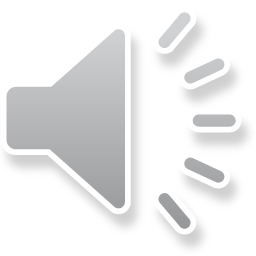 7
[Speaker Notes: Opce na opuštění, známá také jako abandonment option, představuje pro firmu právo opustit projekt nebo prodat aktiva, pokud se ukáže, že projekt není ziskový nebo nese příliš vysoké riziko. Toto právo poskytuje firmě cennou možnost minimalizovat ztráty v případě nepříznivého vývoje. Například těžební společnost může mít možnost prodat svůj těžební projekt, pokud cena komodity klesne pod určitou úroveň. To znamená, že firma není nucena pokračovat v projektu, který by mohl přinést finanční ztráty, ale místo toho může rozhodnout o jeho ukončení a minimalizovat tak své ztráty. Tato flexibilita je obzvláště hodnotná v odvětvích s vysokou volatilitou cen, jako je těžební průmysl nebo energetika.Dalším typem reálné opce je opce na změnu provozu, známá také jako switching option. Tato opce umožňuje firmě přepnout mezi různými provozními režimy nebo využitími aktiv v závislosti na aktuálních podmínkách na trhu. Například energetická společnost může mít možnost přepnout mezi výrobou elektrické energie z uhlí a zemního plynu v závislosti na cenách těchto paliv. Pokud cena uhlí stoupne a cena zemního plynu klesne, firma může přepnout na výrobu z levnějšího zemního plynu a naopak. Tímto způsobem může firma optimalizovat své náklady a maximalizovat zisk. Tento typ opce je obzvláště užitečný v odvětvích, kde jsou náklady na vstupy proměnlivé a kde existuje možnost využívat různé výrobní technologie.]
Metody oceňování podniku 13/14
Výhody reálných opcí
Zohlednění flexibility: Reálné opce poskytují hodnotu flexibility a umožňují firmám reagovat na změny v tržním prostředí.
Realistické zohlednění nejistoty: Tato metoda lépe odráží nejistotu a variabilitu budoucích podmínek než tradiční metody, jako je DCF.
Strategické plánování: Oceňování reálných opcí podporuje lepší strategické rozhodování a může identifikovat příležitosti k přidané hodnotě.
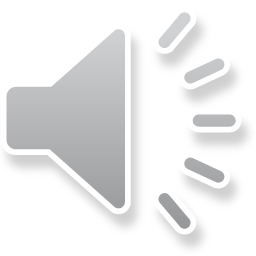 8
[Speaker Notes: Jednou z hlavních výhod reálných opcí je zohlednění flexibility. V dynamickém tržním prostředí, kde se podmínky mohou rychle měnit, je schopnost adaptovat se a reagovat na vývoj situace klíčová. Reálné opce poskytují firmám hodnotu flexibility, protože umožňují odložit rozhodnutí, kdykoli je to výhodné, nebo naopak urychlit investice v případě příznivých podmínek. Tímto způsobem mohou firmy lépe využít příležitosti, které se na trhu objeví, a minimalizovat rizika spojená s nepředvídatelnými změnami.Další významnou výhodou oceňování reálných opcí je realistické zohlednění nejistoty. Tradiční metody, jako je například diskontované cash flow (DCF), často předpokládají relativně stabilní a předvídatelné podmínky. Avšak reálné opce lépe odrážejí skutečnou variabilitu a nejistotu budoucích podmínek. Tato metoda umožňuje firmám pracovat s různými scénáři a pravděpodobnostmi, což vede k přesnějšímu a realistickému hodnocení investičních projektů. Firmy tak mohou lépe připravit své strategie na různé možné budoucí situace a efektivněji řídit rizika.Oceňování reálných opcí také podporuje lepší strategické plánování. Díky této metodě mohou firmy identifikovat příležitosti k přidané hodnotě, které by mohly být přehlédnuty při použití tradičních metod hodnocení. Reálné opce poskytují nástroje pro analýzu a kvantifikaci hodnoty různých strategických možností, jako je rozšíření projektu, zastavení projektu, odložení investice nebo její urychlení. Tímto způsobem mohou firmy lépe identifikovat a využít příležitosti, které se na trhu objeví, a optimalizovat své investiční portfolia.Dále, reálné opce umožňují firmám lépe komunikovat hodnotu svých projektů a strategií s investory a dalšími zainteresovanými stranami. Tradiční metody hodnocení mohou někdy opomíjet hodnotu flexibility a strategických možností, což může vést k podhodnocení projektů. Reálné opce naopak umožňují kvantifikovat a prezentovat tuto hodnotu, což může vést k lepšímu porozumění a podpoře ze strany investorů.V neposlední řadě, metoda oceňování reálných opcí přispívá k rozvoji inovací a podnikatelské iniciativy. Firmy, které jsou schopny lépe zohlednit nejistotu a variabilitu budoucích podmínek, jsou často ochotnější investovat do inovativních projektů a nových technologií. Tímto způsobem mohou získat konkurenční výhodu a dosáhnout dlouhodobého růstu a úspěchu.]
Metody oceňování podniku 13/14
Problémy při oceňování reálných opcí
Komplexita: Oceňování reálných opcí může být složité a vyžaduje pokročilé analytické a matematické dovednosti.
Náročnost na data: Vyžaduje spolehlivé a detailní informace o hodnotě aktiv, nákladech, riziku a volatilitě.
Časová náročnost: Implementace a analýza reálných opcí může být časově náročná a nákladná.
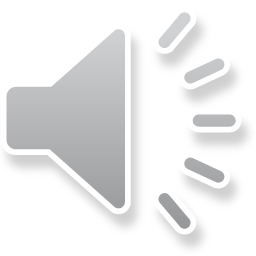 9
[Speaker Notes: Jednou z hlavních nevýhod oceňování reálných opcí je jeho komplexita. Proces oceňování reálných opcí vyžaduje pokročilé analytické a matematické dovednosti. Na rozdíl od tradičních metod finanční analýzy, které se často opírají o relativně jednoduché výpočty a standardní postupy, oceňování reálných opcí zahrnuje složité modely, jako jsou binomické stromy, Monte Carlo simulace nebo Black-Scholes model. Tyto modely nejenže vyžadují hluboké porozumění matematice a statistice, ale také schopnost interpretovat výsledky a aplikovat je na konkrétní investiční situace. Pro mnoho firem to může znamenat potřebu angažovat specialisty nebo investovat do školení stávajících zaměstnanců, což může být nákladné.Dalším významným faktorem je náročnost na data. Aby bylo možné reálné opce adekvátně ocenit, je zapotřebí mít k dispozici spolehlivé a detailní informace o hodnotě aktiv, nákladech, riziku a volatilitě. Tato data často nejsou snadno dostupná a jejich sběr může být časově i finančně náročný. Navíc, i když jsou data k dispozici, jejich přesnost a relevanci je třeba pečlivě ověřit, což může dále zvýšit náklady a časovou náročnost celého procesu. Bez přesných dat mohou být výsledky oceňování reálných opcí nepřesné, což může vést k chybným investičním rozhodnutím.Časová náročnost je další významnou nevýhodou spojenou s oceňováním reálných opcí. Implementace a analýza reálných opcí může být velmi časově náročná, což může být problematické zejména v dynamickém podnikatelském prostředí, kde je třeba rychle reagovat na změny a příležitosti. Proces zahrnuje nejen sběr a analýzu dat, ale také vývoj a testování modelů, interpretaci výsledků a jejich aplikaci na konkrétní rozhodnutí. To vše může zabrat značné množství času, což může vést k opožděným rozhodnutím a zmeškaným příležitostem. Pro firmy, které fungují v rychle se měnících odvětvích, může být tato nevýhoda obzvláště významná.]
Centrum oceňování majetku
Děkuji za pozornost
doc. JUDr. Ing. Bohumil Poláček, Ph.D., MBA, LLM
vedoucí Centra oceňování majetku

+420 485 352 360
bohumil.polacek@tul.cz
www.com.tul.cz